Enforcement of ATT violationsMr. Dennis Leenman
Article 14; Enforcement
Each State Party shall take appropriate measures to 	enforce national laws and regulations that implement 
	the provisions of this Treaty.
2
[Speaker Notes: Treaty applies to all conventional arms within the following categories:]
Prerequisites for effective enforcement
National implementation
Responsible agencies
Sufficient personnel
Powers
Education
Interagency cooperation
Penalties
International cooperation
3
Enforcement; pre export
Outreach to industry
Risk management / Profiling
Random checks
4
Enforcement; Post export
Audits
Investigations
Outreach (internal and industry)
5
[Speaker Notes: For the purpose of this Treaty: the]
Investigations; evidence gathering
Delivery programm
Sales records
Contracts
Export declarations
End-user statements
Payments
Transport documents
Correspondence
E-mail
6
Even more challenging:
Transit/Transhipment
Brokering
Transfer of technology
Technical assistance
7
Penalisations
Prohibitions of the Order Strategic Goods, the Sanction Act 1977 and the Strategic Services Act are punishable at the Economic Offences Act. 
  
Distinction Intentional and Non intentional

felony:  imprisonment max 6 years;   fine of € 870.000
misdemeanour: detention max 1 year;  fine of € 87.000

Possibility for the judge to close down a company for a certain time
Taking away illegally obtained benefits
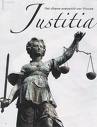 International cooperation
Mutual assistance
Regional cooperation
Global cooperation
relevance
9
Thank you for your attention!
10